God Loves You
And when he was gone forth into the way, there came one running, and kneeled to him, and asked him, Good Master, what shall I do that I may inherit eternal life? . . . Then Jesus beholding him loved him, and said unto him, One thing thou lackest: go thy way, sell whatsoever thou hast, and give to the poor, and thou shalt have treasure in heaven: and come, take up the cross, and follow me.
Mark 10: 17, 21 (KJV)
“As Jesus started on his way, a man ran up to him and fell on his knees before him. “Good teacher,” he asked, “what must I do to inherit eternal life?”Jesus looked at him and loved him. “One thing you lack,” he said. “Go, sell everything you have and give to the poor, and you will have treasure in heaven. Then come, follow me.”
Mark 10: 17, 21 (NIV)
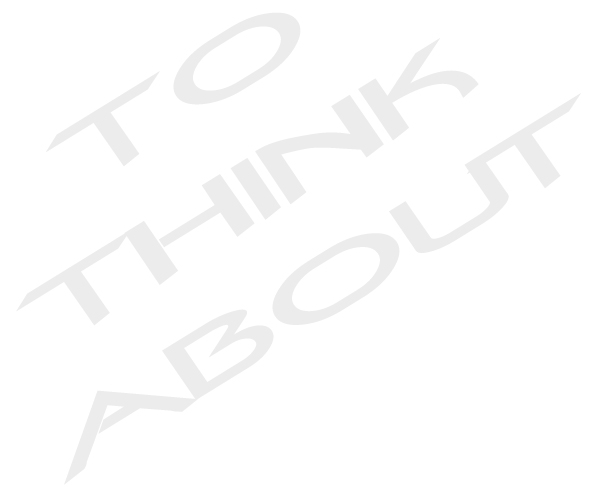 What makes Hugh O’Flaherty a “hero”?
Why do we “boo” Colonel Kepler?
What books are the sources of truth for a Christian?
What does Jesus call us to?
What will YOUR legacy be?
What is Christ’s attitude towards us NO MATTER what we choose?
How does O’Flaherty escape the first time in disguise?
a) He pretends to be a mailman
b) He pretends to be a street sweeper
c) He pretends to be a coalman
Why does Colonel Kappler invite O’Flaherty to the party?
a) To give him a warning
b) To capture him
c) To get his signature
Colonel Kappler is under pressure from?
a) The Vatican to leave
b) The German high command
c) The Monsignor has threatened him
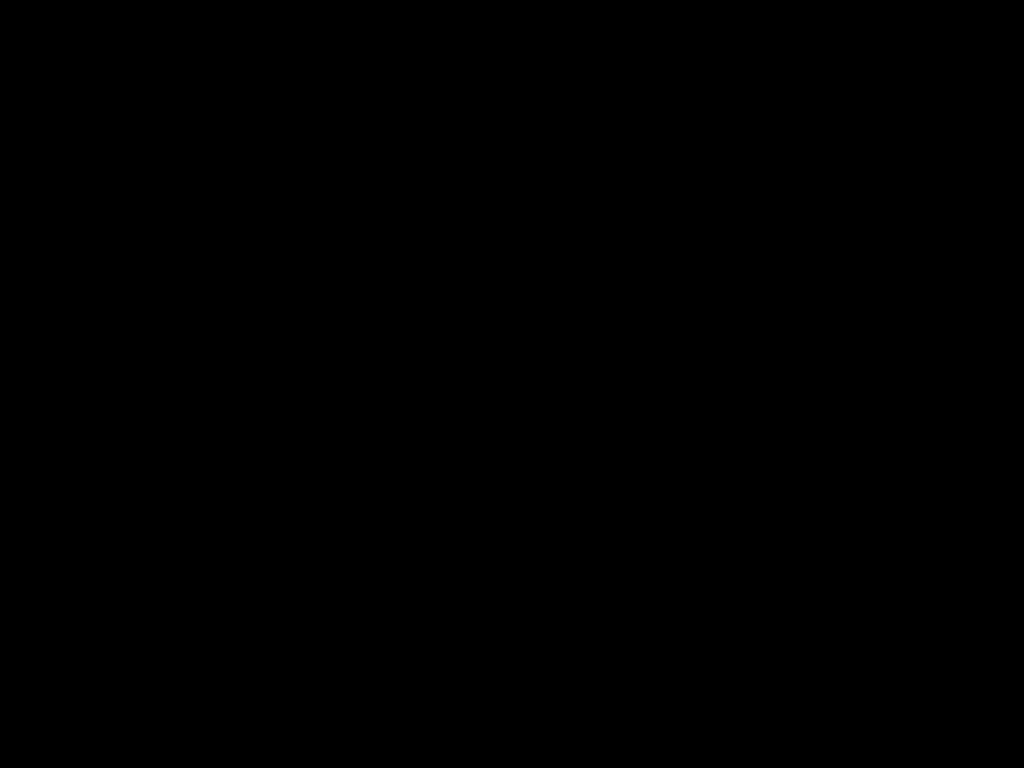 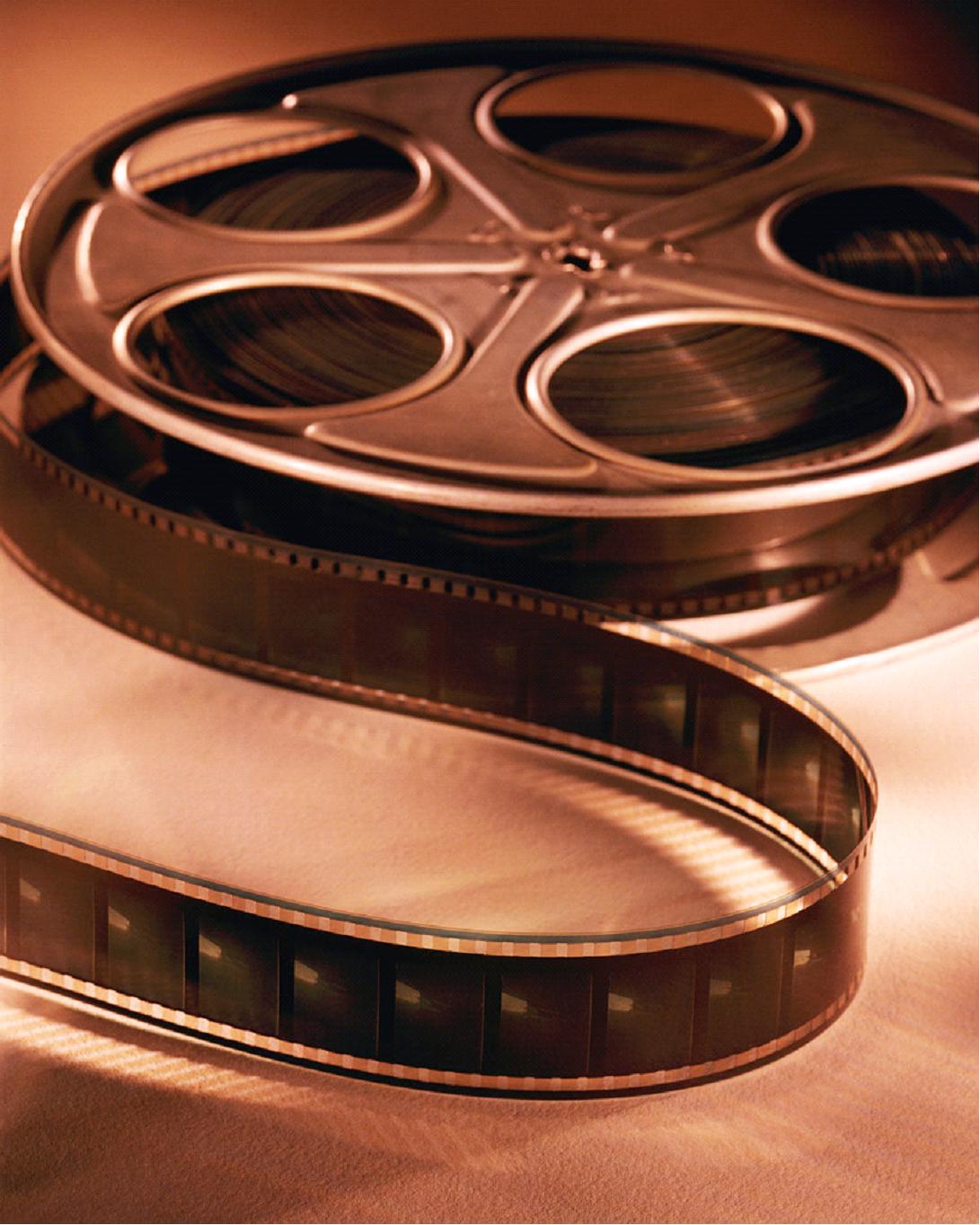 The Scarlet and the Black
25:00
God Loves You
Following the path of least resistance is what makes rivers and men crooked.
Unknown
Hugh O’Flaherty’s most dangerous disguise was?
a) Impersonating a nun
b) Impersonating an italian soldier
c) Impersonating a German officer
Colonel Kappler calls a private meeting with O’Flaherty for . . . ?
a) The purpose of killing him in person
b) The purpose of having O’Flaherty do him a favor
c) The purpose of saying he (Kappler) was sorry for what he’d done
O’Flaherty storms off after their discussion because . . . ?
a) He doesn’t want to help the Colonel
b) He has to get back to the Vatican before curfew
c) He has plans to arrange safe passage for the Colonel’s family
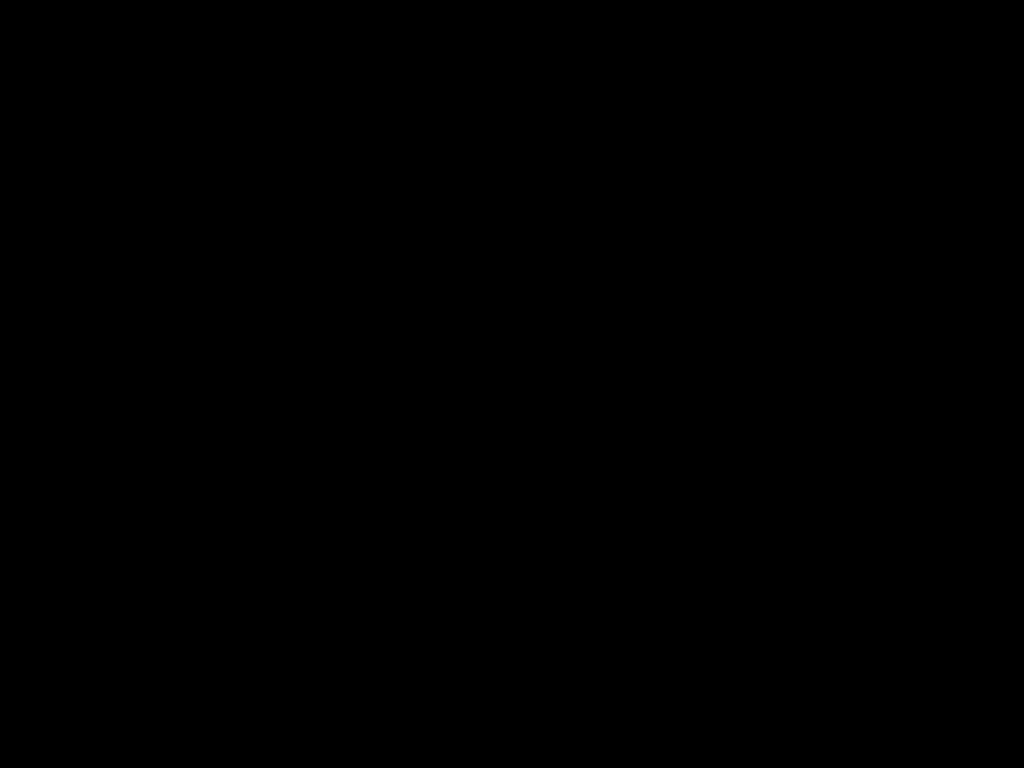 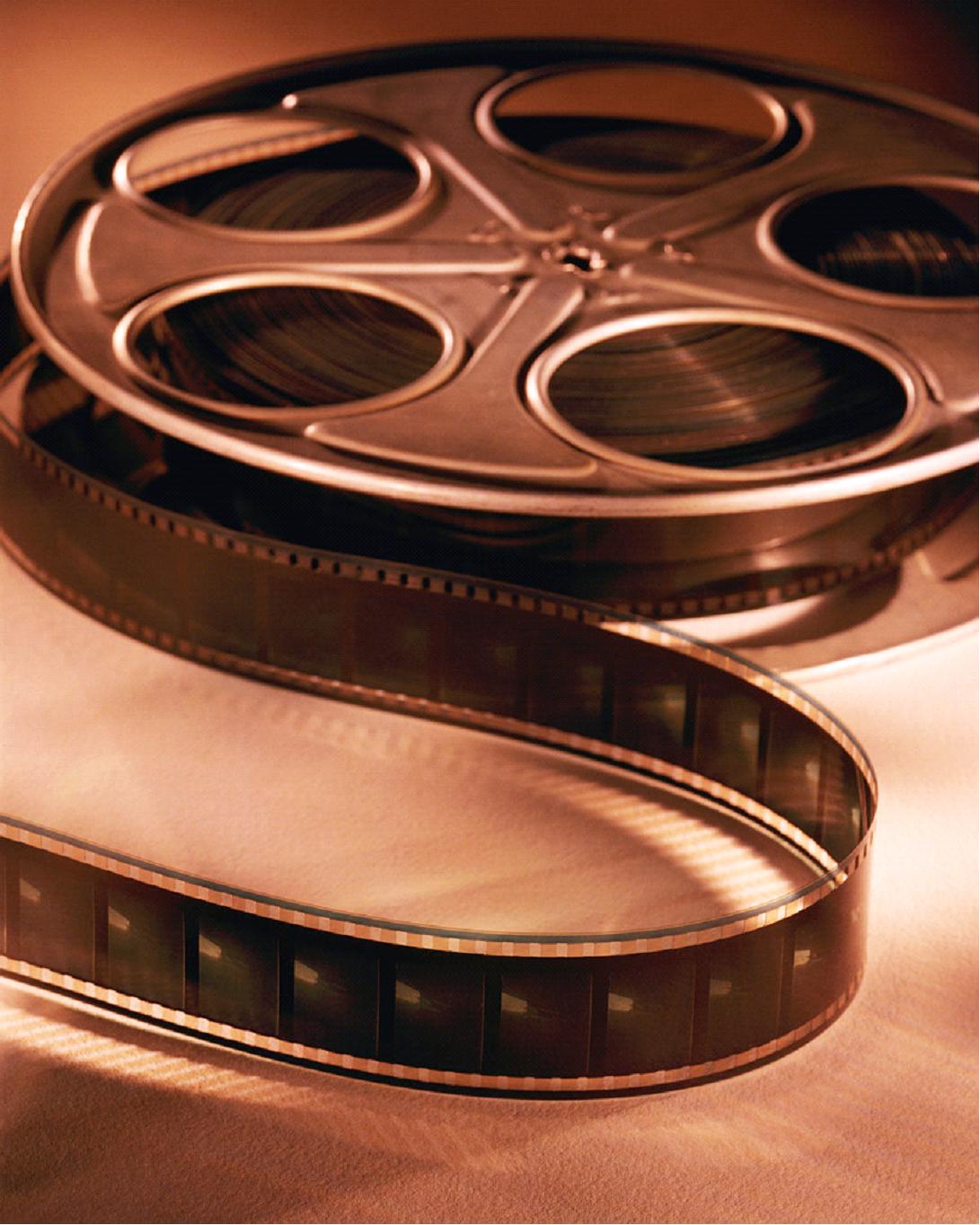 The Scarlet and the Black
end
Journaling
Colonel Kappler promised “freedom” for the Jewish people but reneged on his promise.  Hugh O’Flaherty said he wouldn’t help Kappler but did.  Which one would you rather aspire to be? (to try to live like)

 O’Flaherty really struggled throughout doing what was right, but in the end he went beyond what most would deem “the call of duty” to the higher ideal of Christian ethics.  Why do you think Kappler was eventually baptized by O’Flaherty?  What can we learn about how to live?
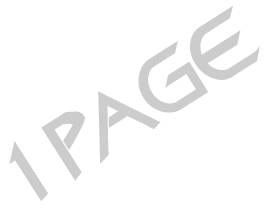 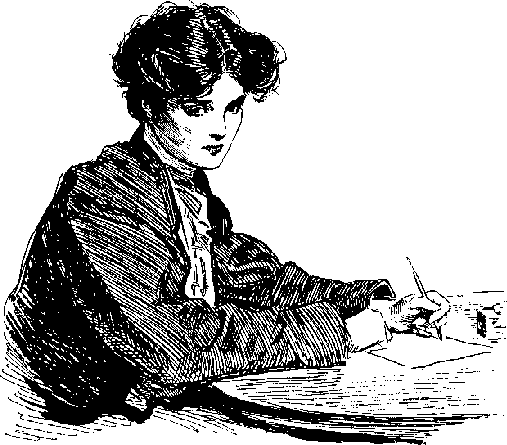 Read & Discuss
Mark 10:17 – 31
Mark 10:13-16 (keyword: children)
Luke 22:31-34
Mark 16:6-7
John 21:1-19
John 18:15-18 (keyword: fire)
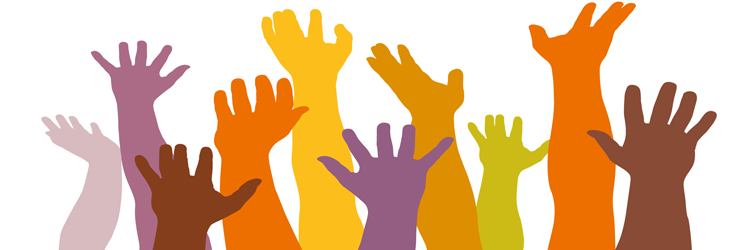 I Timothy
Titus
II Timothy
a) Major Prophet
b) Apocalypse
c) Gospel
d) Book of the Law
e) Minor Prophet
f) Letter by ... (author)
g) History
h) Poetry
i) Letter by Paul
Jude
none
Revelation
a) Major Prophet
b) Apocalypse
c) Gospel
d) Book of the Law
e) Minor Prophet
f) Letter by ... (author)
g) History
h) Poetry
i) Letter by Paul
Ephesians
Colossians
Philippians
a) Letter by ... (author)
b) Letter by Paul
c) Minor Prophet
d) Apocalypse
e) Poetry
f) Book of the Law
g) History
h) Major Prophet
i) Gospel
Matthew
Luke
Mark
a) Letter by ... (author)
b) Letter by Paul
c) Minor Prophet
d) Apocalypse
e) Poetry
f) Book of the Law
g) History
h) Major Prophet
i) Gospel
Hebrews
I Peter
James
a) Letter by ... (author)
b) Letter by Paul
c) Minor Prophet
d) Apocalypse
e) Poetry
f) Book of the Law
g) History
h) Major Prophet
i) Gospel
Galatians
Philippians
Ephesians
a) Letter by ... (author)
b) Letter by Paul
c) Minor Prophet
d) Apocalypse
e) Poetry
f) Book of the Law
g) History
h) Major Prophet
i) Gospel
John
Romans
Acts
a) Letter by ... (author)
b) Letter by Paul
c) Minor Prophet
d) Apocalypse
e) Poetry
f) Book of the Law
g) History
h) Major Prophet
i) Gospel
James
II Peter
I Peter
a) Letter by ... (author)
b) Letter by Paul
c) Minor Prophet
d) Apocalypse
e) Poetry
f) Book of the Law
g) History
h) Major Prophet
i) Gospel
III John
Revelation
Jude
a) Letter by ... (author)
b) Letter by Paul
c) Minor Prophet
d) Apocalypse
e) Poetry
f) Book of the Law
g) History
h) Major Prophet
i) Gospel
none
Mark
Matthew
a) Letter by ... (author)
b) Letter by Paul
c) Minor Prophet
d) Apocalypse
e) Poetry
f) Book of the Law
g) History
h) Major Prophet
i) Gospel
I John
III John
II John
a) Letter by ... (author)
b) Letter by Paul
c) Minor Prophet
d) Apocalypse
e) Poetry
f) Book of the Law
g) History
h) Major Prophet
i) Gospel
Luke
Acts
John
a) Major Prophet
b) Apocalypse
c) Gospel
d) Book of the Law
e) Minor Prophet
f) Letter by ... (author)
g) History
h) Poetry
i) Letter by Paul
Acts
I Corinthians
Romans
a) Major Prophet
b) Apocalypse
c) Gospel
d) Book of the Law
e) Minor Prophet
f) Letter by ... (author)
g) History
h) Poetry
i) Letter by Paul
Philemon
James
Hebrews
a) Major Prophet
b) Apocalypse
c) Gospel
d) Book of the Law
e) Minor Prophet
f) Letter by ... (author)
g) History
h) Poetry
i) Letter by Paul
God Loves You
Whenever you find that you are on the side of the majority, it is time to pause and reflect.
Mark Twain
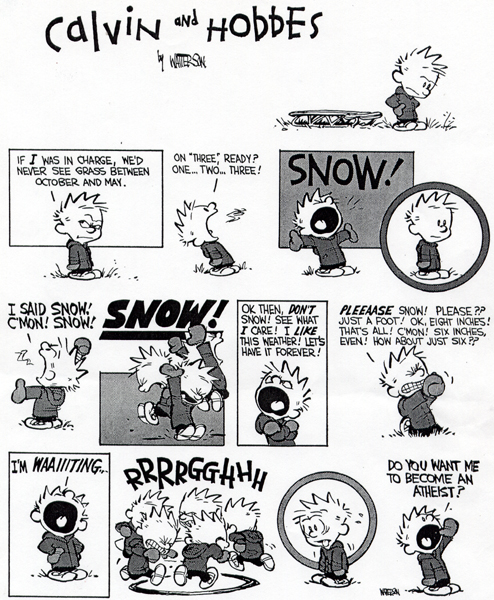 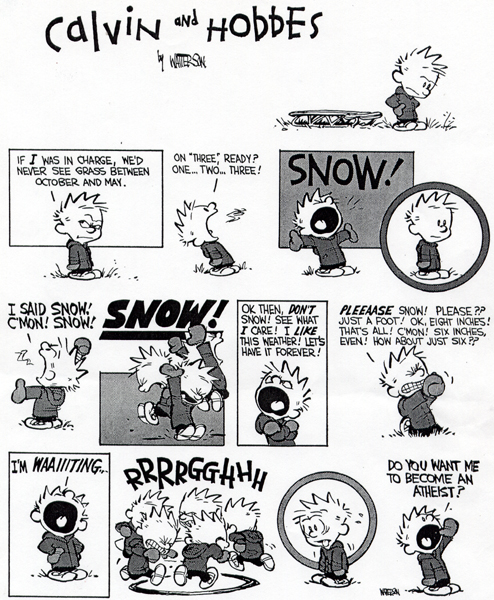 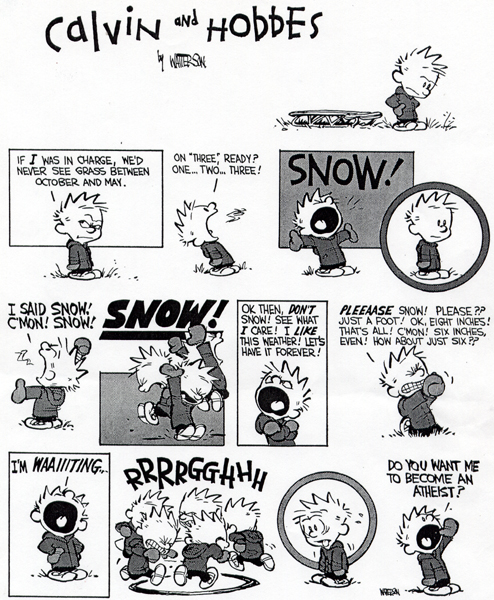 Do you want me
To become an
Atheist?
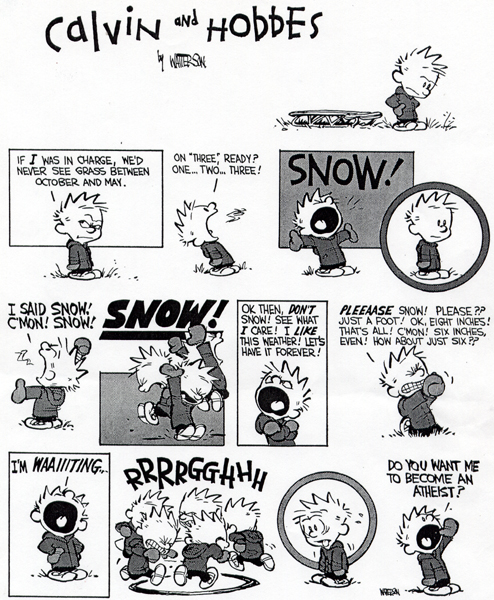 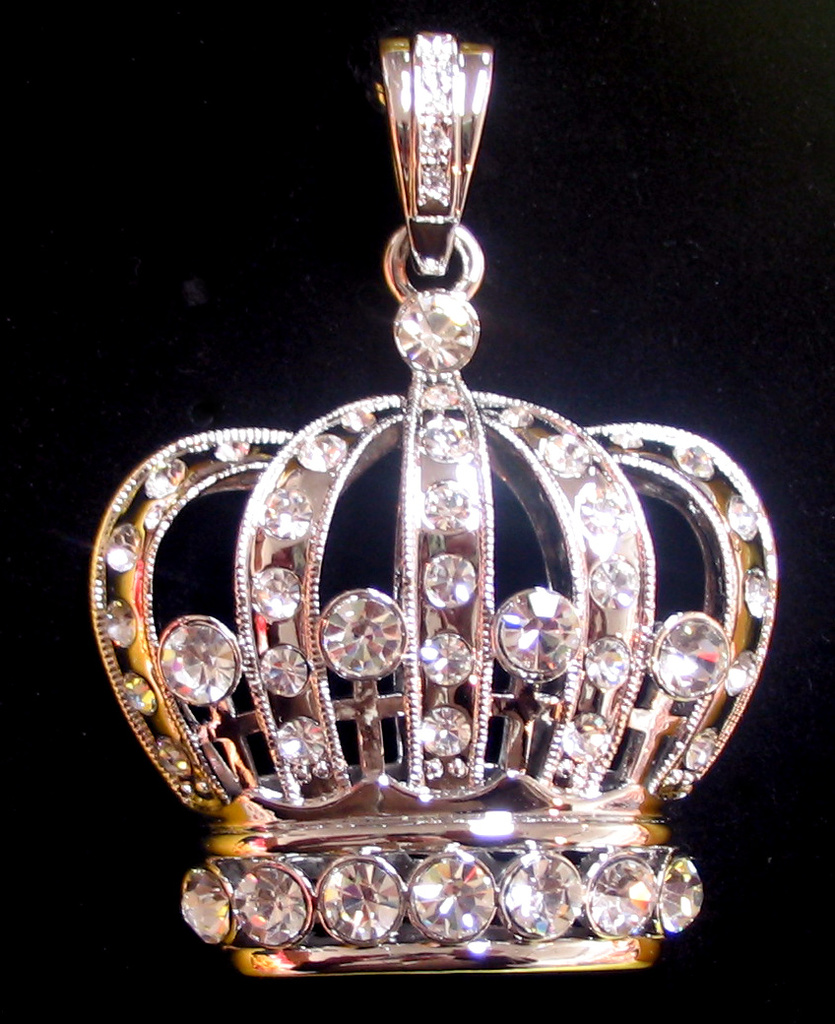 Why do some people “convert”?
Could it be for self-ish reasons?
Do you want me
To become an
Atheist?
Why do some people “un-convert”?
Could it be for self-ish reasons?
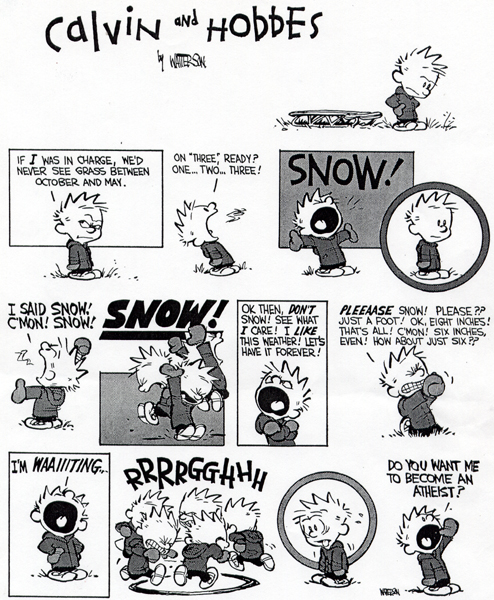 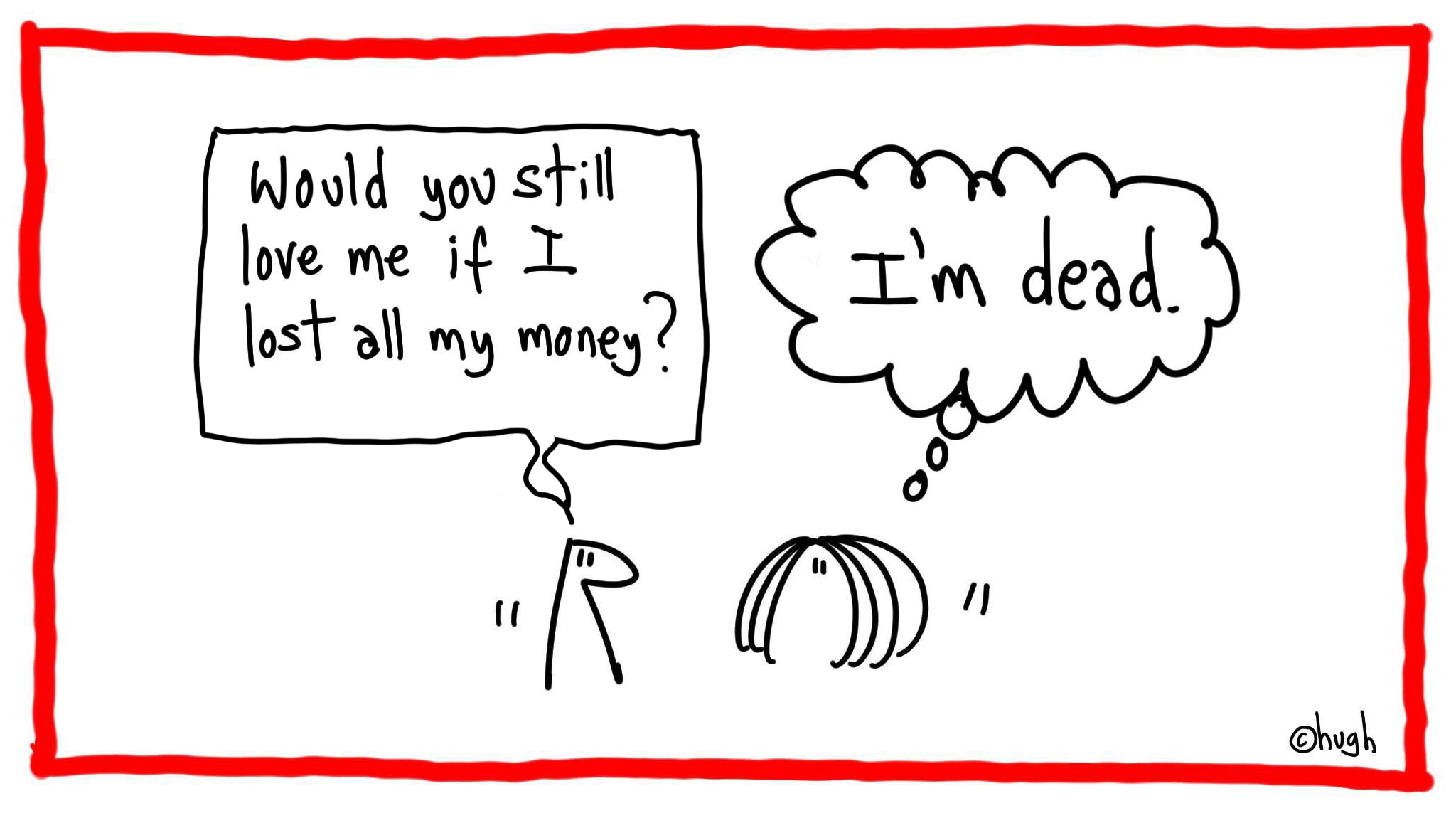 What was God trying to say with the 10 Commandments about a relationship with Him?
Jude
none
Revelation
a) Major Prophet
b) Apocalypse
c) Gospel
d) Book of the Law
e) Minor Prophet
f) Letter by ... (author)
g) History
h) Poetry
i) Letter by Paul
Matthew
Luke
Mark
a) Letter by ... (author)
b) Letter by Paul
c) Minor Prophet
d) Apocalypse
e) Poetry
f) Book of the Law
g) History
h) Major Prophet
i) Gospel
Hebrews
I Peter
James
a) Letter by ... (author)
b) Letter by Paul
c) Minor Prophet
d) Apocalypse
e) Poetry
f) Book of the Law
g) History
h) Major Prophet
i) Gospel
John
Romans
Acts
a) Letter by ... (author)
b) Letter by Paul
c) Minor Prophet
d) Apocalypse
e) Poetry
f) Book of the Law
g) History
h) Major Prophet
i) Gospel
James
II Peter
I Peter
a) Letter by ... (author)
b) Letter by Paul
c) Minor Prophet
d) Apocalypse
e) Poetry
f) Book of the Law
g) History
h) Major Prophet
i) Gospel
Philemon
James
Hebrews
a) Major Prophet
b) Apocalypse
c) Gospel
d) Book of the Law
e) Minor Prophet
f) Letter by ... (author)
g) History
h) Poetry
i) Letter by Paul
I Timothy
Titus
II Timothy
a) Major Prophet
b) Apocalypse
c) Gospel
d) Book of the Law
e) Minor Prophet
f) Letter by ... (author)
g) History
h) Poetry
i) Letter by Paul
none
Mark
Matthew
a) Letter by ... (author)
b) Letter by Paul
c) Minor Prophet
d) Apocalypse
e) Poetry
f) Book of the Law
g) History
h) Major Prophet
i) Gospel
Galatians
Philippians
Ephesians
a) Letter by ... (author)
b) Letter by Paul
c) Minor Prophet
d) Apocalypse
e) Poetry
f) Book of the Law
g) History
h) Major Prophet
i) Gospel
I John
III John
II John
a) Letter by ... (author)
b) Letter by Paul
c) Minor Prophet
d) Apocalypse
e) Poetry
f) Book of the Law
g) History
h) Major Prophet
i) Gospel
III John
Revelation
Jude
a) Letter by ... (author)
b) Letter by Paul
c) Minor Prophet
d) Apocalypse
e) Poetry
f) Book of the Law
g) History
h) Major Prophet
i) Gospel
Luke
Acts
John
a) Major Prophet
b) Apocalypse
c) Gospel
d) Book of the Law
e) Minor Prophet
f) Letter by ... (author)
g) History
h) Poetry
i) Letter by Paul
Acts
I Corinthians
Romans
a) Major Prophet
b) Apocalypse
c) Gospel
d) Book of the Law
e) Minor Prophet
f) Letter by ... (author)
g) History
h) Poetry
i) Letter by Paul
Ephesians
Colossians
Philippians
a) Letter by ... (author)
b) Letter by Paul
c) Minor Prophet
d) Apocalypse
e) Poetry
f) Book of the Law
g) History
h) Major Prophet
i) Gospel
Titus
Hebrews
Philemon
a) Letter by ... (author)
b) Letter by Paul
c) Minor Prophet
d) Apocalypse
e) Poetry
f) Book of the Law
g) History
h) Major Prophet
i) Gospel
God Loves You
God Loves You